ΟΛΟΜΟΡΦΕΣ ΣΥΝΑΡΤΗΣΕΙΣ
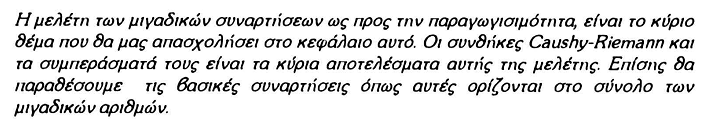 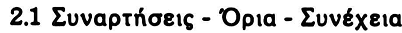 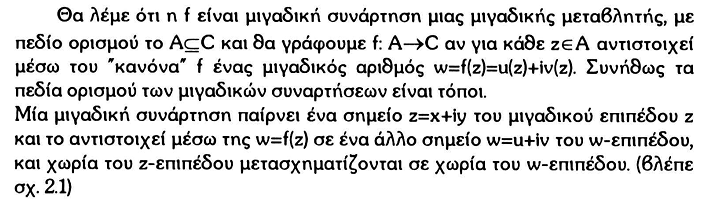 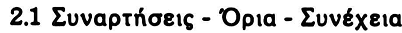 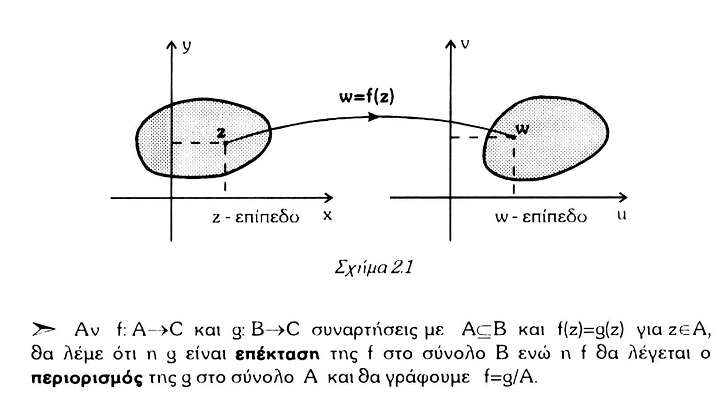 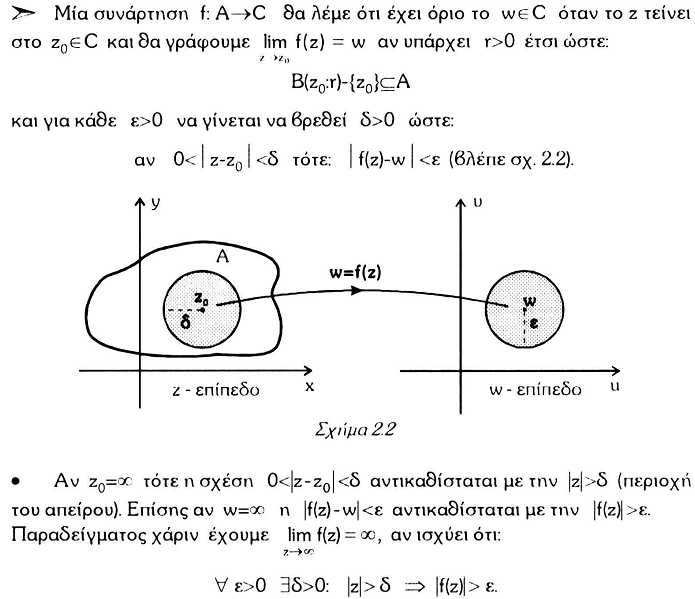 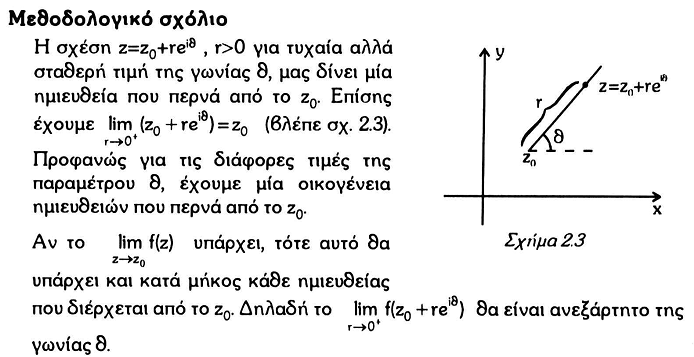 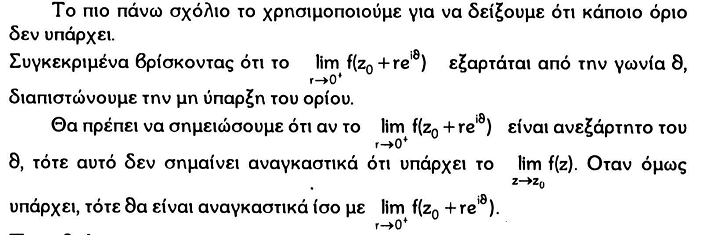 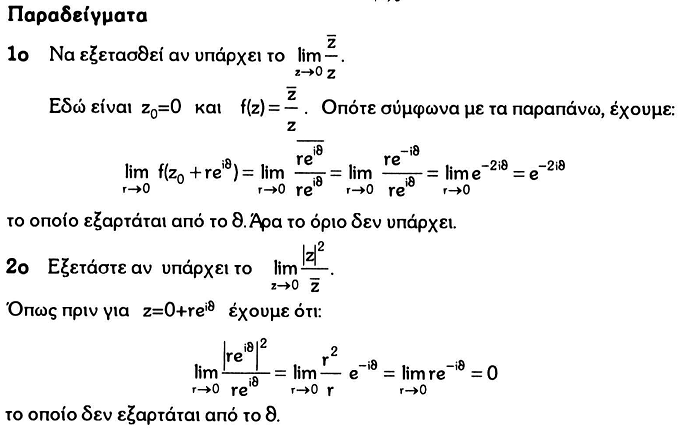 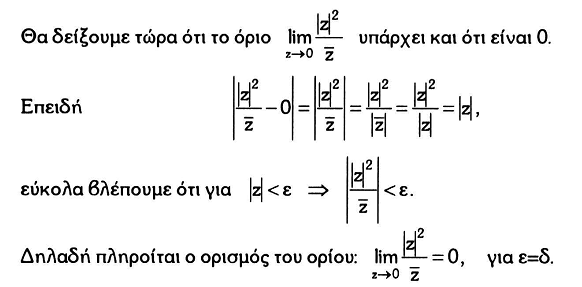 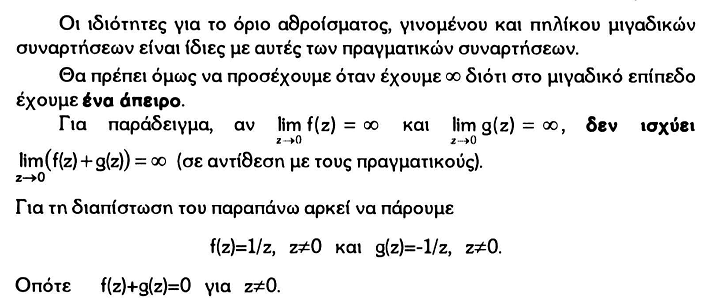 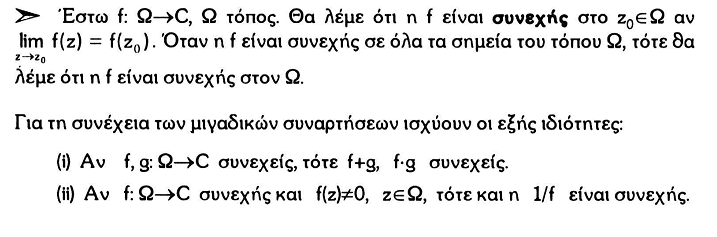 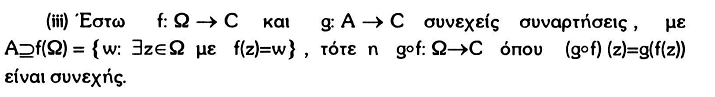 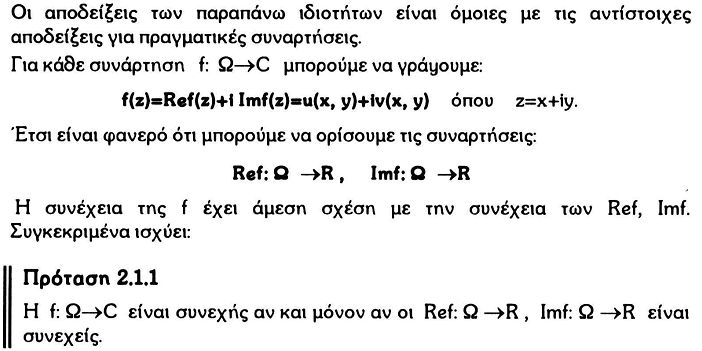 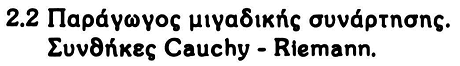 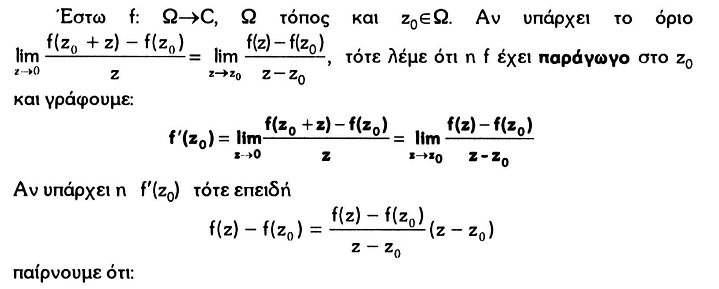 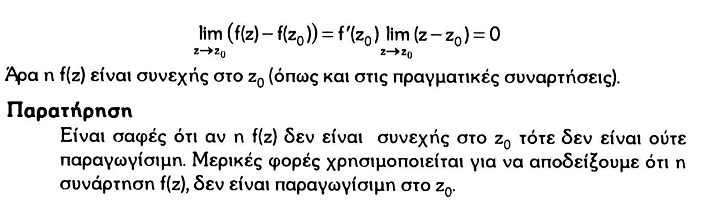 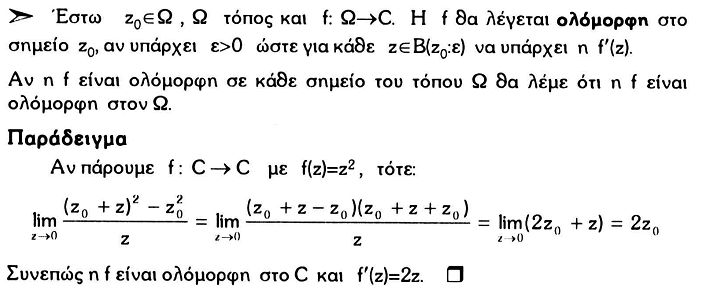 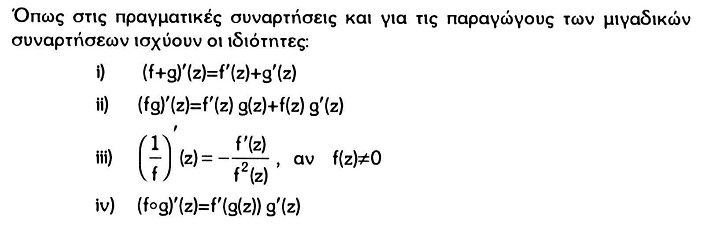 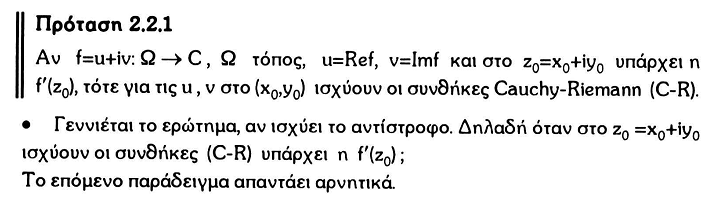 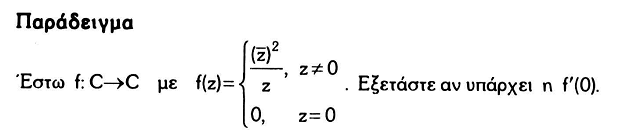 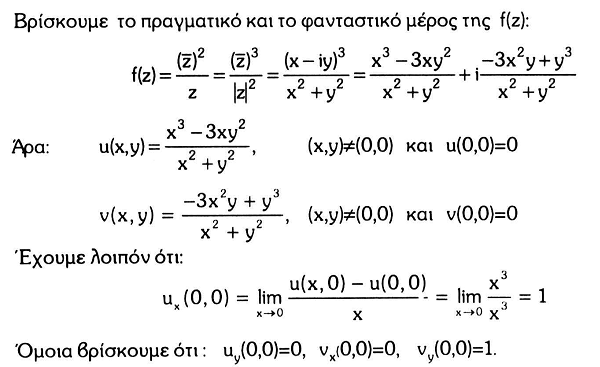 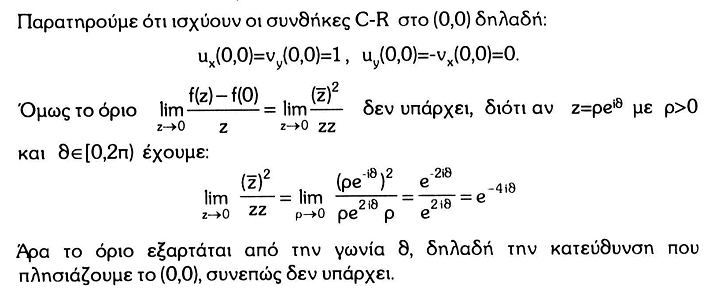 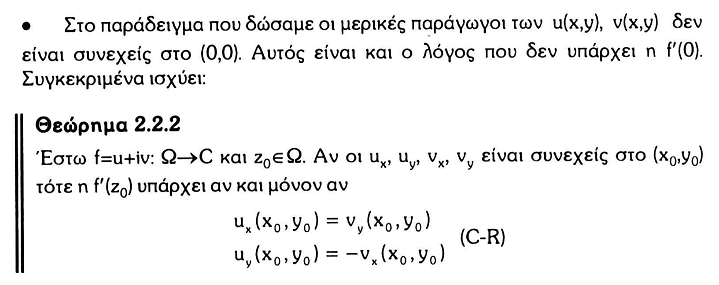 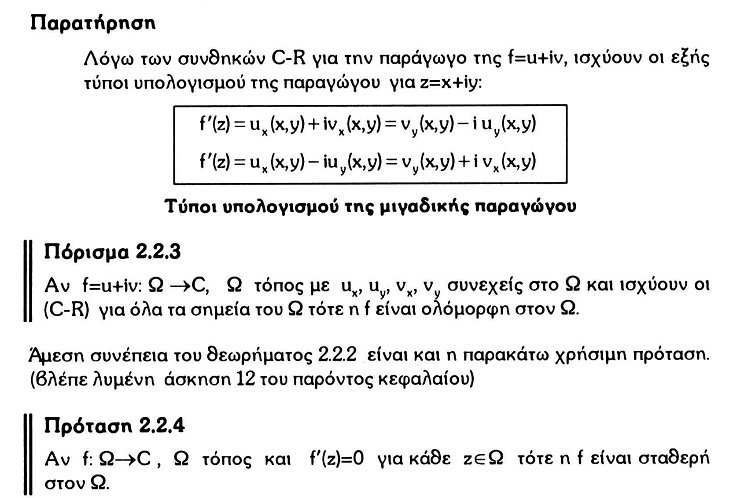 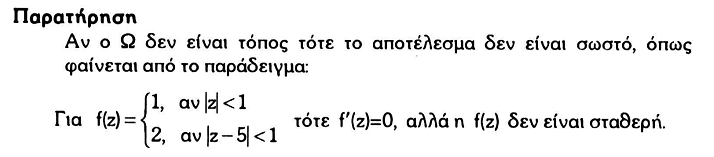 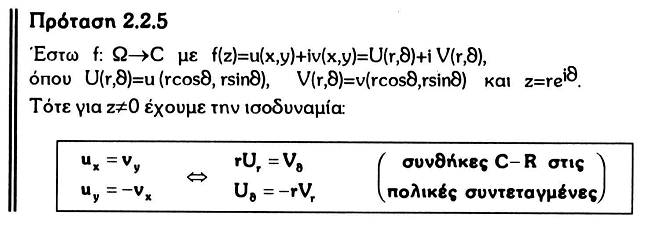 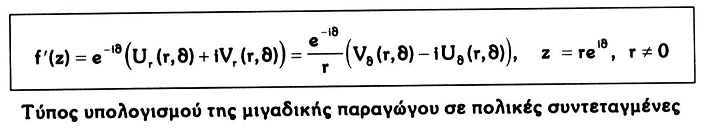 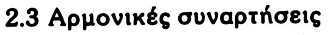 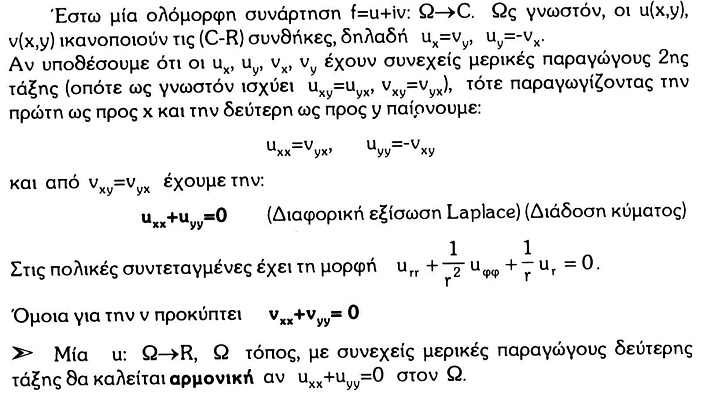 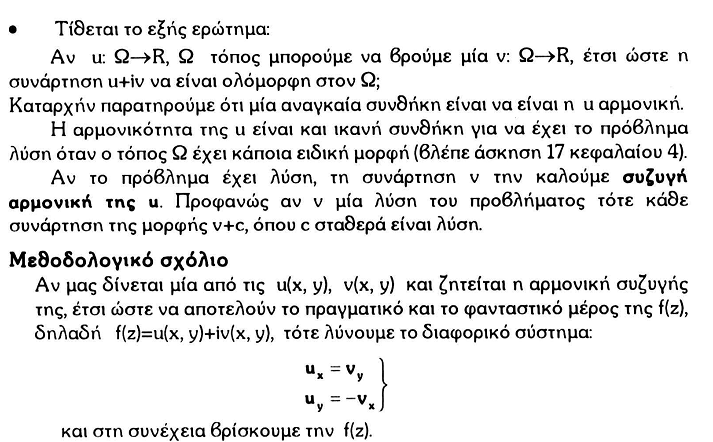 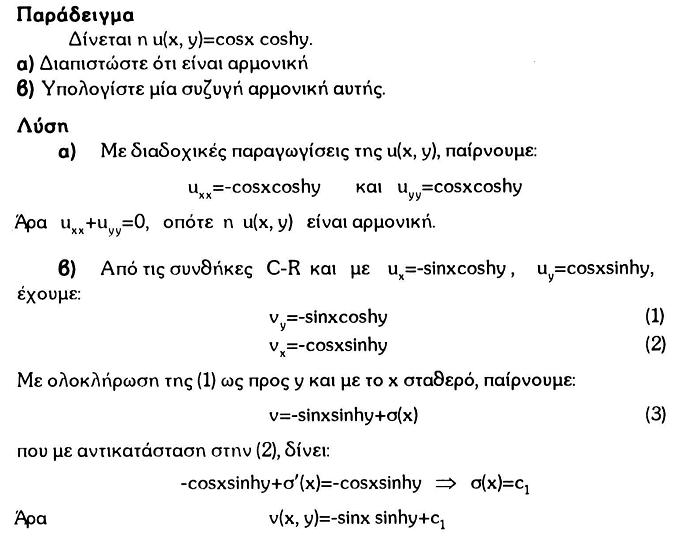 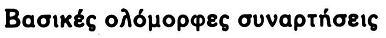 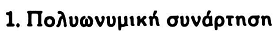 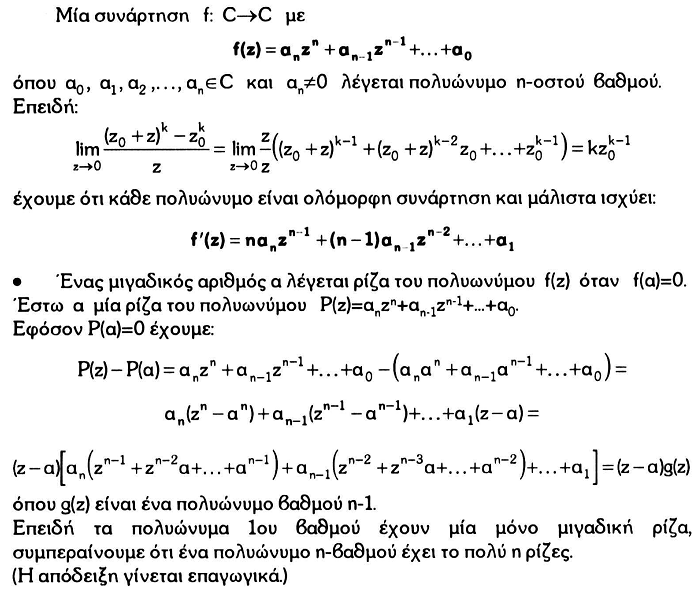 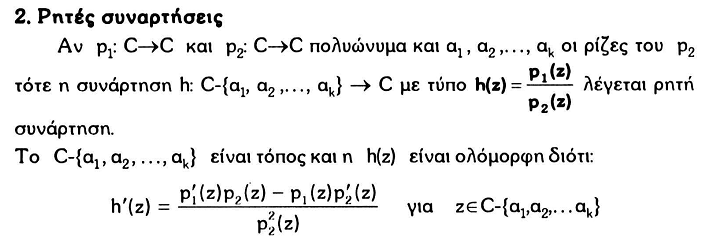 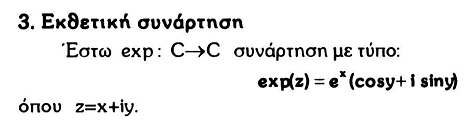 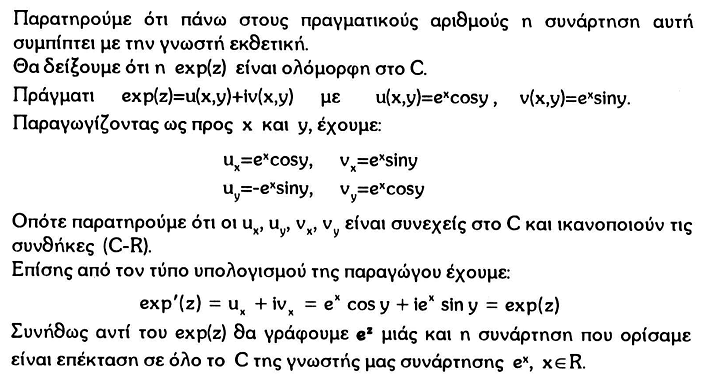 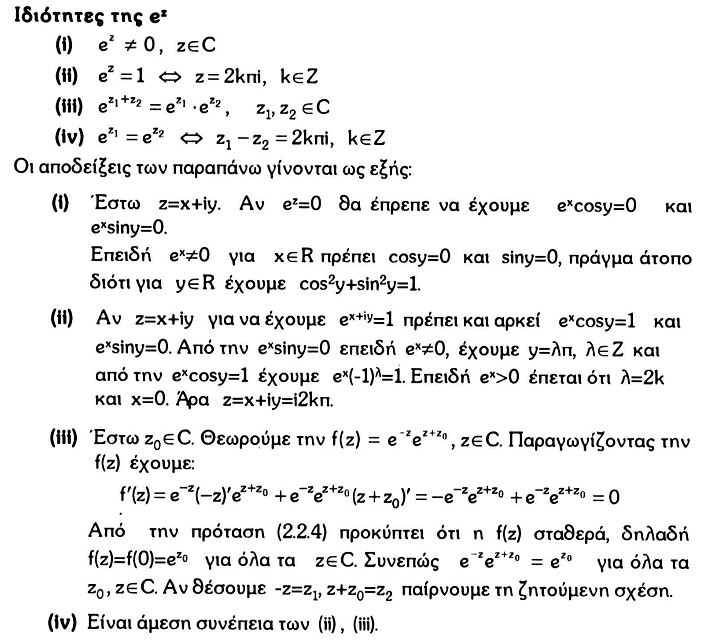 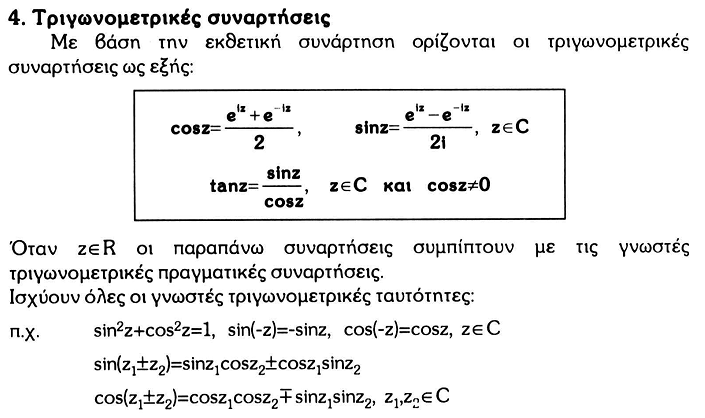 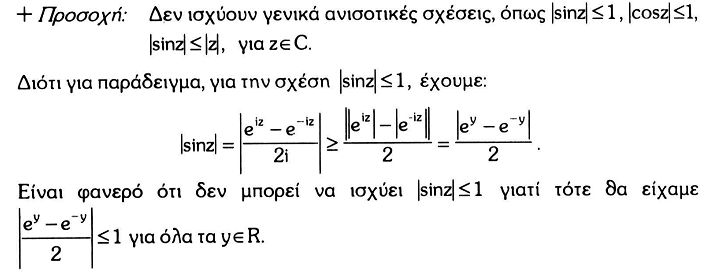 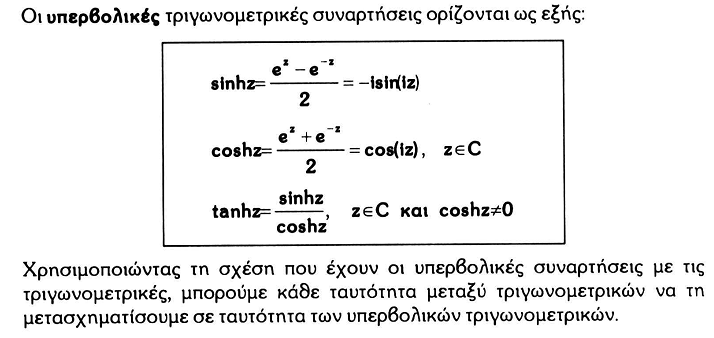 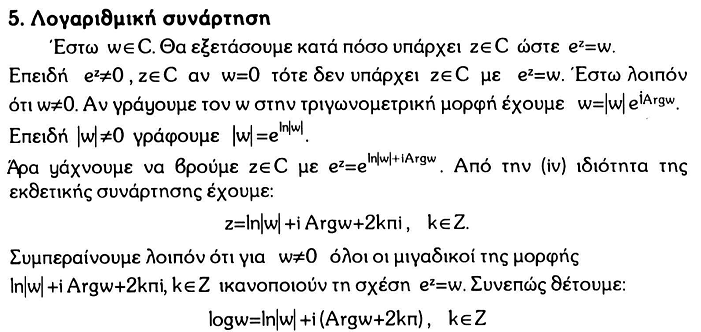 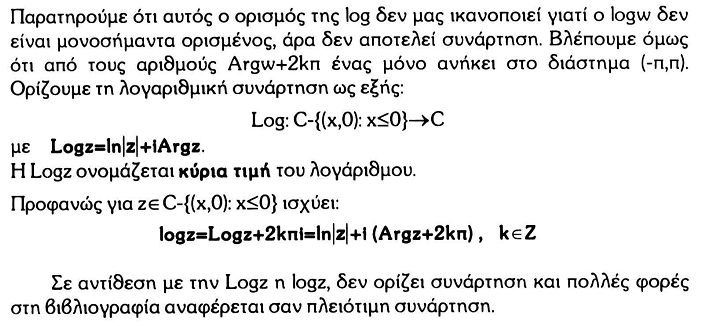 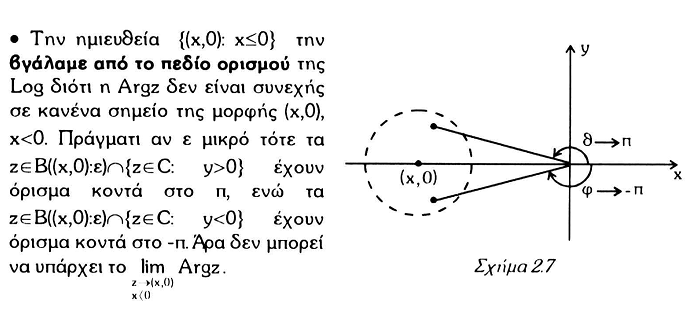 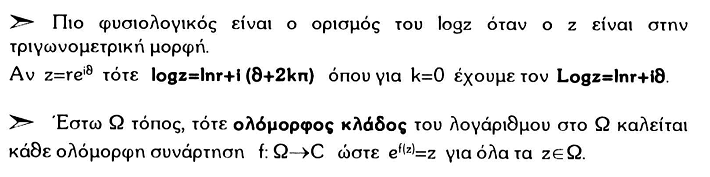 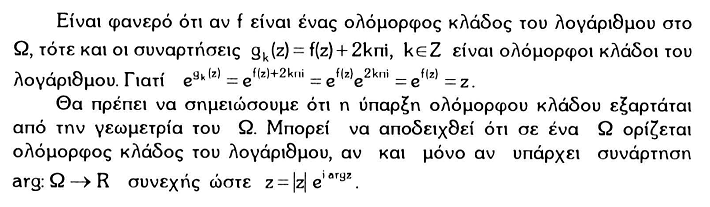 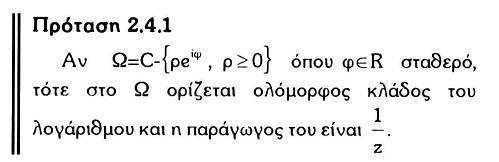 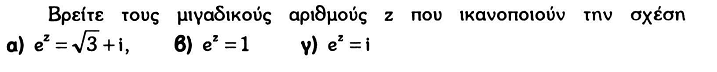 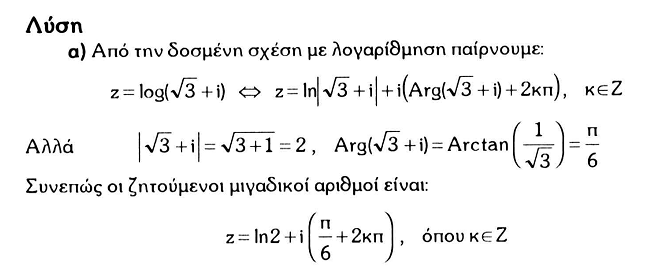 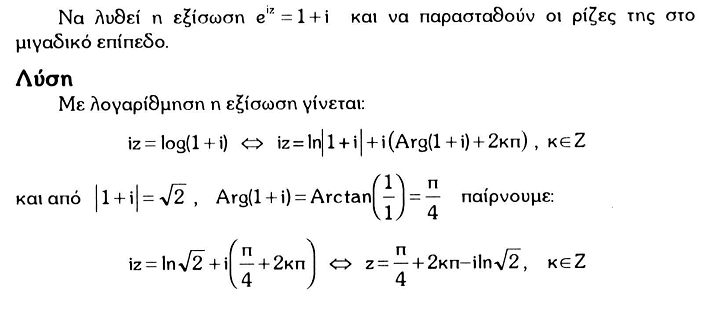 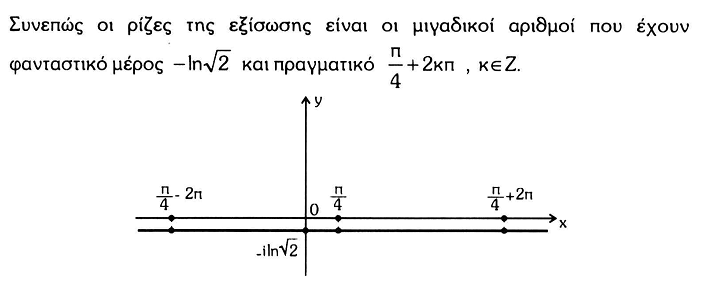 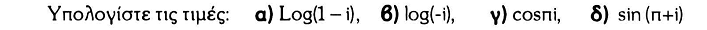 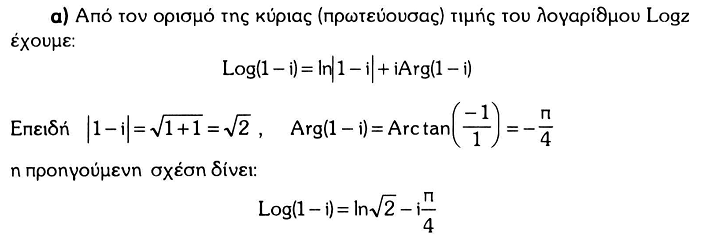